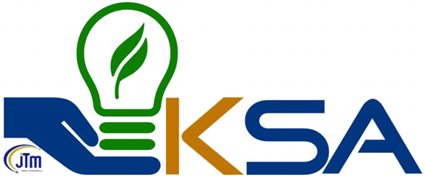 KESERAGAMAN ETIKA
Nota:

Warna di dalam kotak Tajuk Keseragaman Etika perlu diubah mengikut Warna Standard Zon; dan

Cetakan perlu dilaminate dan dipaparkan di tempat yang bersesuaian
Contoh
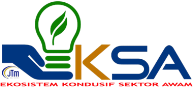 MENGIKUT WARNA STANDARD ZON
ETIKA PENGGUNAAN BILIK MESYUARAT / PERBINCANGAN
Bersama kita pastikan:

telefon bimbit berada dalam mod senyap/getar;
tiada vandalisme dilakukan terhadap aset dan inventori dalam bilik ini;
semua suis lampu dan peralatan elektrik/elektronik yang digunakan ditutup selepas digunakan;
peralatan yang digunakan diletakkan kembali di tempat asal;
kerusi disusun dengan kemas selepas digunakan; dan
sampah dibuang ke dalam tong sampah yang disediakan.
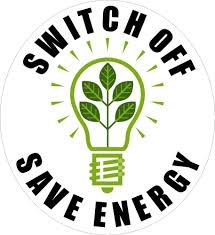 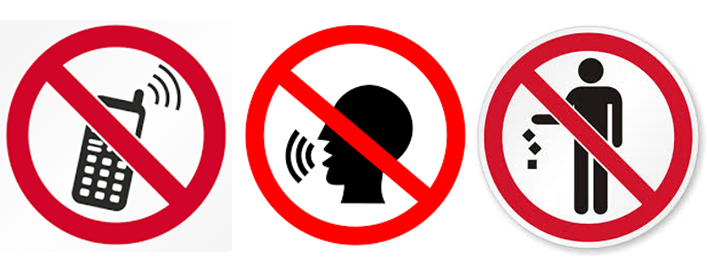 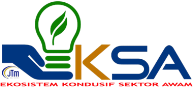 ETIKA PENGGUNAAN BILIK MESYUARAT / PERBINCANGAN
Bersama kita pastikan:

telefon bimbit berada dalam mod senyap/getar;
tiada vandalisme dilakukan terhadap aset dan inventori dalam bilik ini;
semua suis lampu dan peralatan elektrik/elektronik yang digunakan ditutup selepas digunakan;
peralatan yang digunakan diletakkan kembali di tempat asal;
kerusi disusun dengan kemas selepas digunakan; dan
sampah dibuang ke dalam tong sampah yang disediakan.
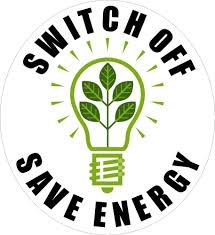 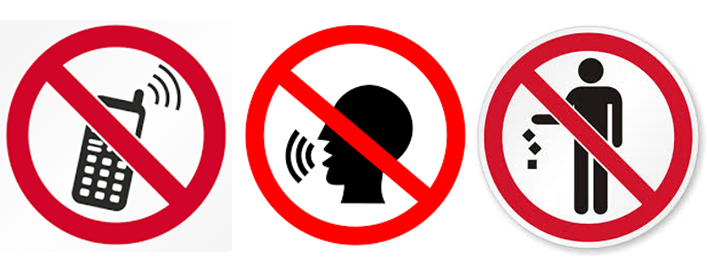